Motif Searching
Simon Andrews
simon.andrews@babraham.ac.uk
@simon_andrews

V2021-11
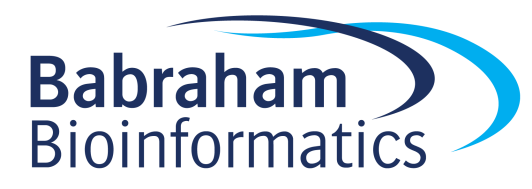 Rationale
Gene A
Gene B
Gene C
Hit A
GGATCC
GGATCC
GGATCC
Hit B
Hit C
Prom A
Prom B
Prom C
Basic Questions
Does the sequence around my hits look unusual?

Do specific sequences turn up more often than expected in my hits?

If so, do the sequences look like any known functional sequence?
Basic Workflow
Hit regions
Genes, CDS, Positions, Whatever
Extract Sequences
Check for artefacts
Check for enriched sequences
Check for composition
Try to identify enriched sequences
Deciding what to extract
Hit
Hit plus context
Hit
Fixed width, centred on hit
Gene A
Promoter
Gene Body / CDS
3’ UTR
5’ UTR
Extracting Sequence
From positions
BEDTools
Genome Browsers*
Custom scripts

From features
Genome Browsers*
BioMart
*not easily automatable for multiple sequences
BioMart – Selecting Assembly
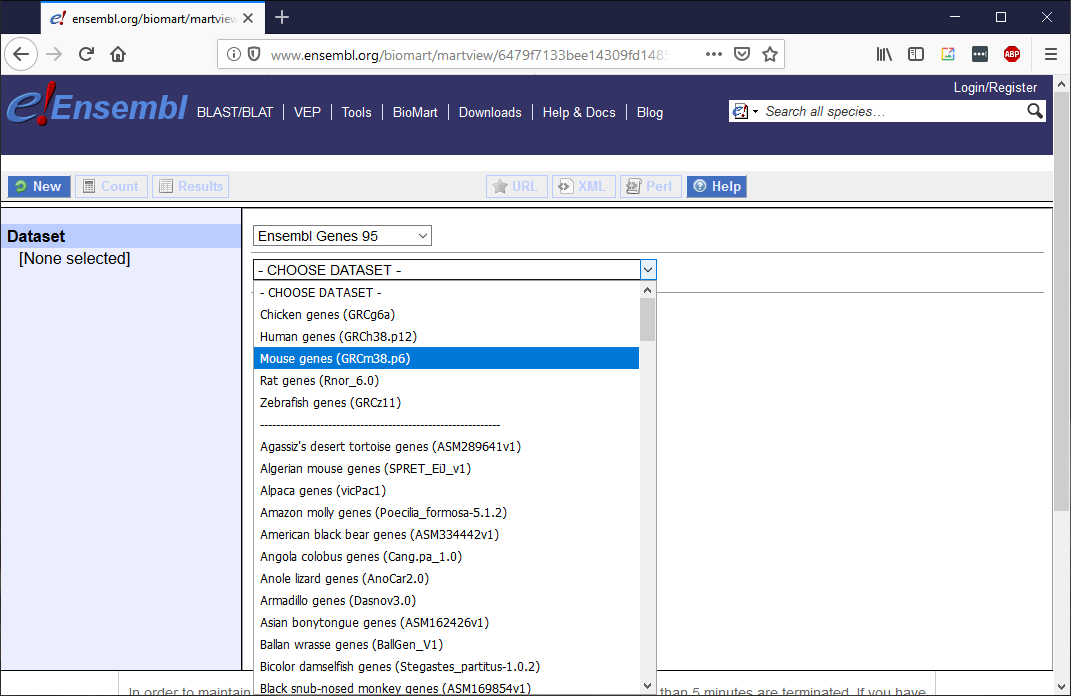 https://ensembl.org/biomart/martview
BioMart – Specifying features
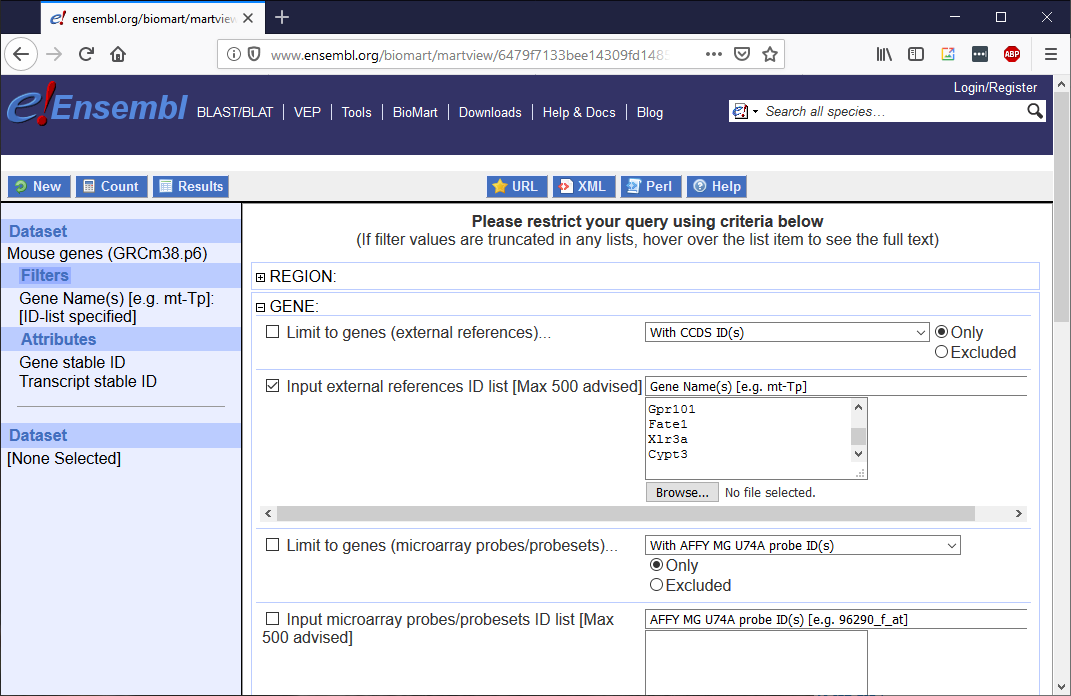 BioMart – selecting seq region
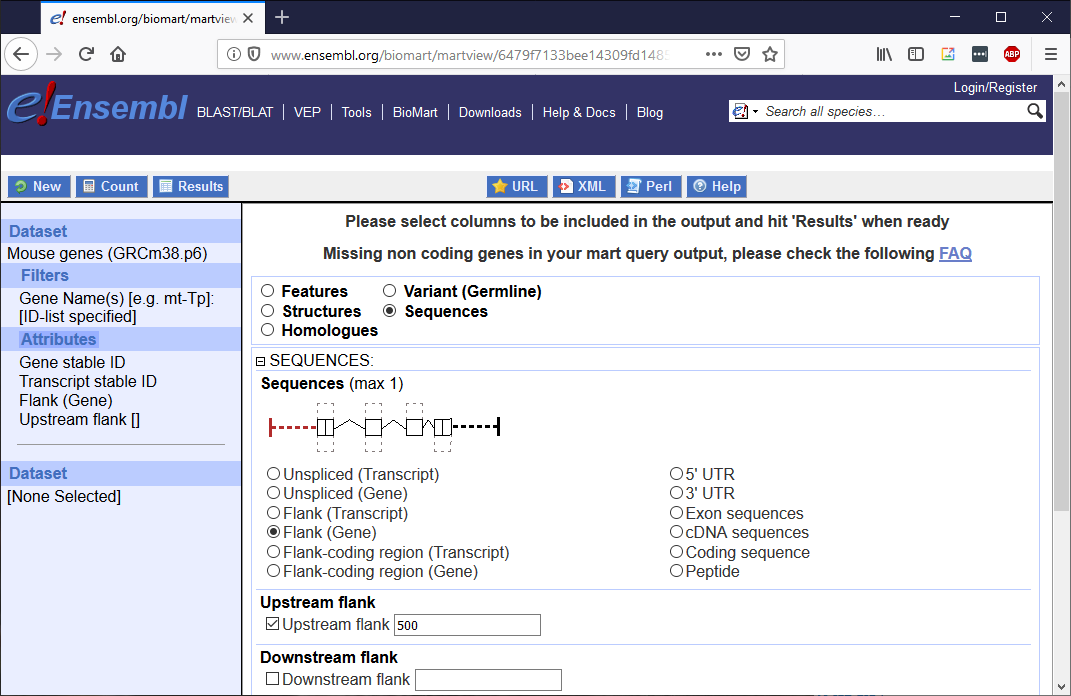 BioMart – header info
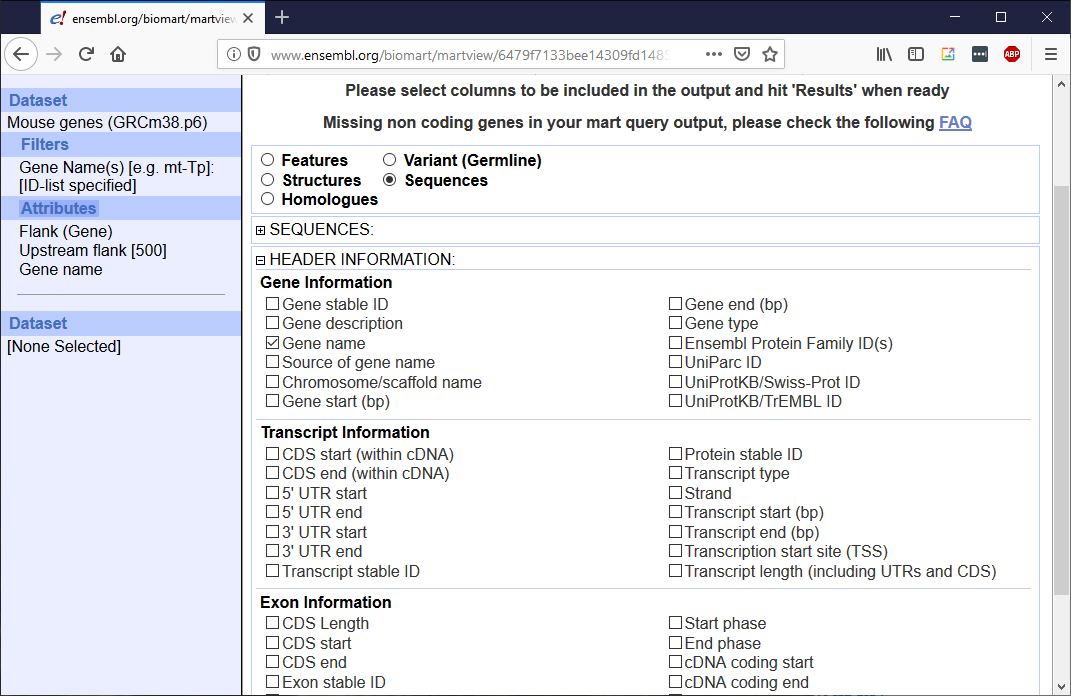 BioMart - exporting
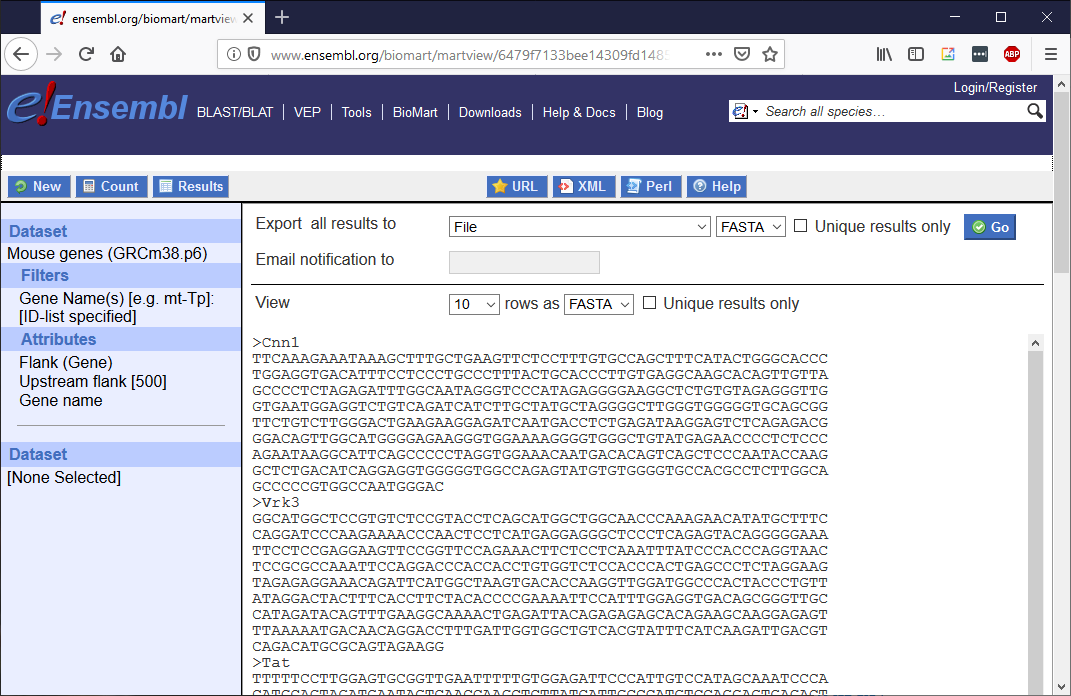 Deciding on a comparison
Single Dataset
Dataset 1
Dataset 2
Genomic
Dataset
Enrichment
Enrichment
Double Input Set
Single Input Set
Filtering list of hits
Small list
Large list
High specificity
Quick run times
Potentially lower power
Highest hit artefacts
More power
Long run times
More noise
Don’t need all hits to generate motif
Often better to have a clean sequence set
Remove sequences which look unusual
Artefacts
Hit
LINE
LINE
LINE
LINE
CGI
CGI
CGI
Exclude common repeats
Simple repeats (poly-A, SerThr repeats etc)
Complex repeats (retroviral etc)
Exclude hits with repeats
Repeatmasked sequence

Check composition
Analyse compositionally biased regions explicitly
Software
meme-suite.org
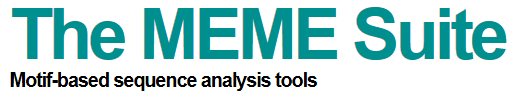 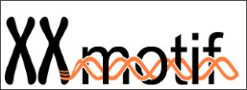 xxmotif.genzentrum.lmu.de/
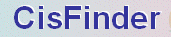 lgsun.grc.nia.nih.gov/CisFinder/
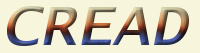 cb.utdallas.edu/cread/
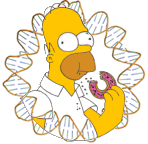 HOMER
homer.salk.edu/homer/motif/
MEME Suite
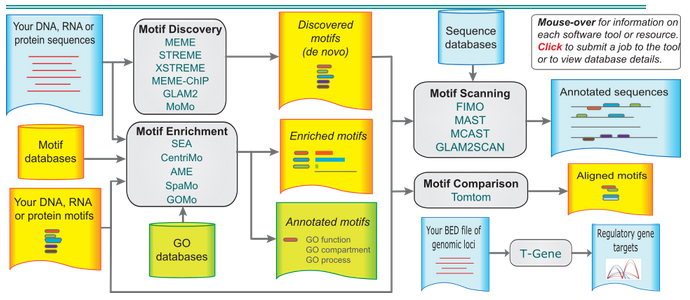 MEME Motif Discovery
MEME
Original motif enrichment program
PWM based motifs
Long ungapped motifs, sensitive search, slow!

STREME/XSTREME
Short ungapped discriminatory motifs
STREME when you expect the motif to be positioned within your sequence (ie ChIP peaks)
XSTREME when you don't expect the motif to be positioned (eg Promoters)
Degeneracy based motifs
Quick!

GLAM2
Gapped motifs
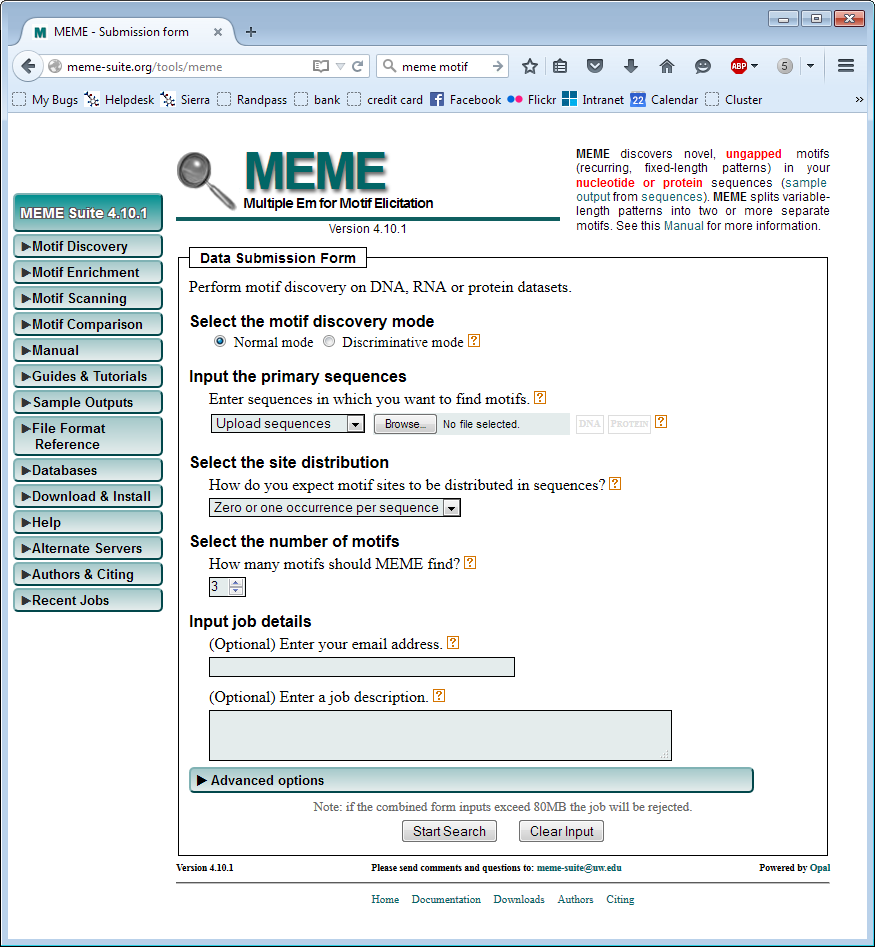 Main Parameters:
Sequences (multi-fasta)
Expected sites
How many motifs to find

Advanced
Custom background
Negative set
Motif size restriction

NB: Query size limited to 60kb

Local installations don’t have this limit
Good Result
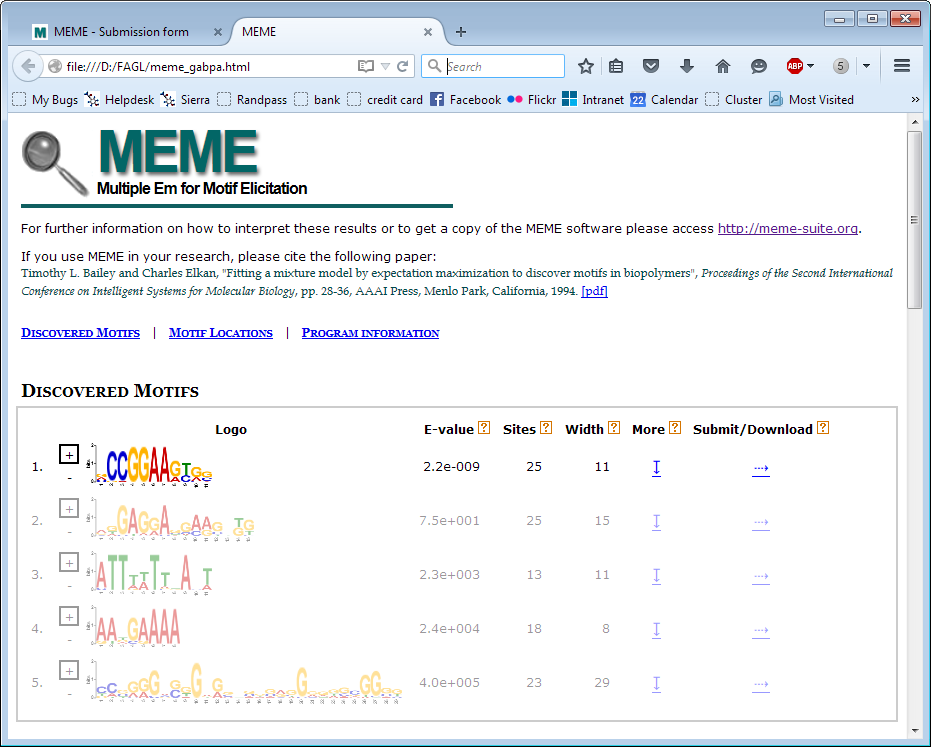 Good Result - Motif
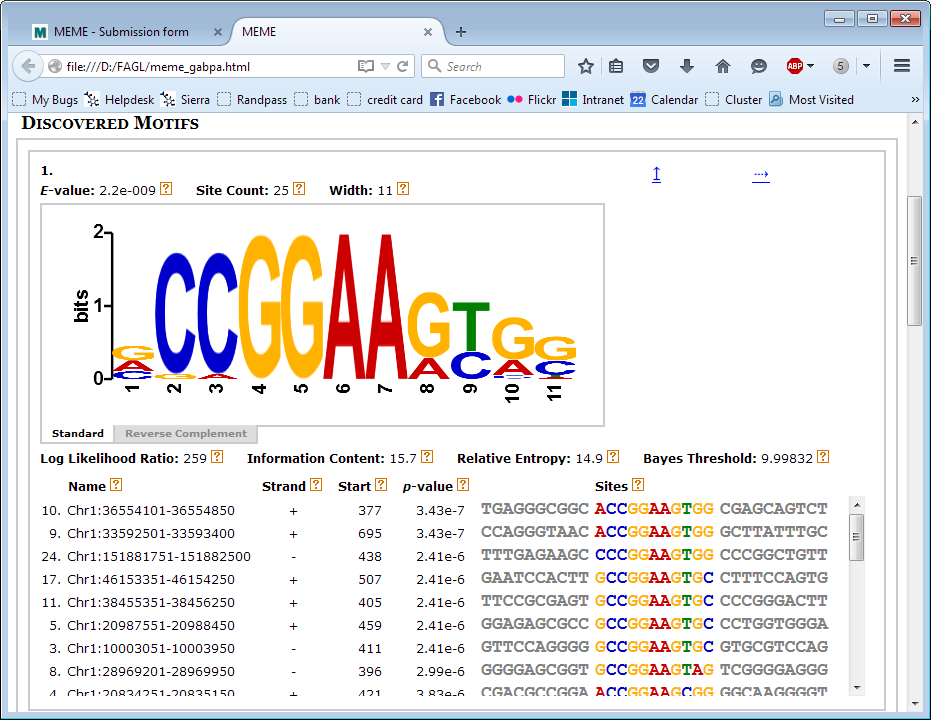 Good Result - Positioning
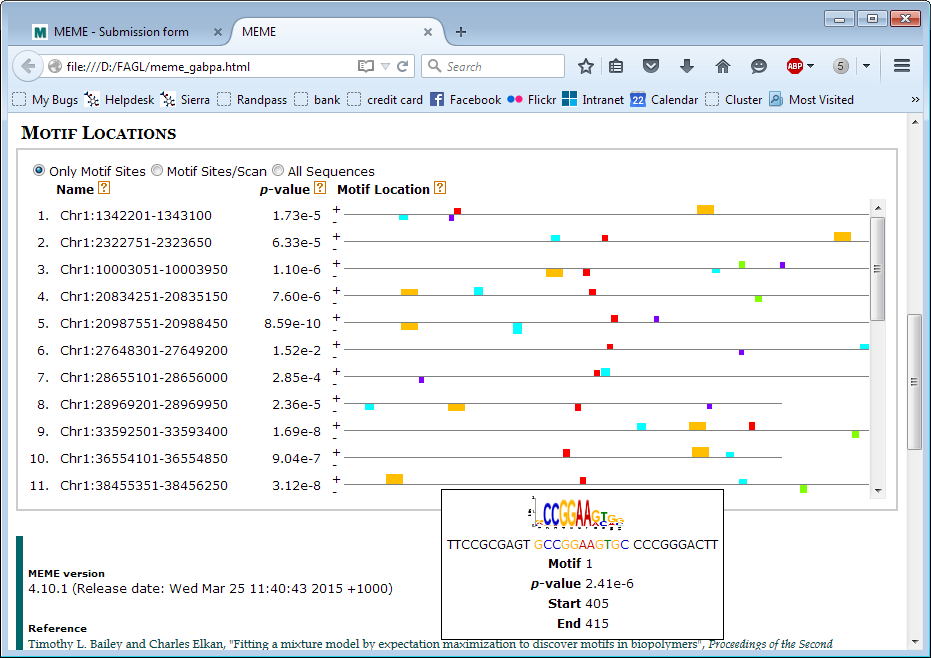 For ‘peak’ data, expect motifs to be roughly centred. For promoter data there may be no pattern.
Artefactual Result - Composition
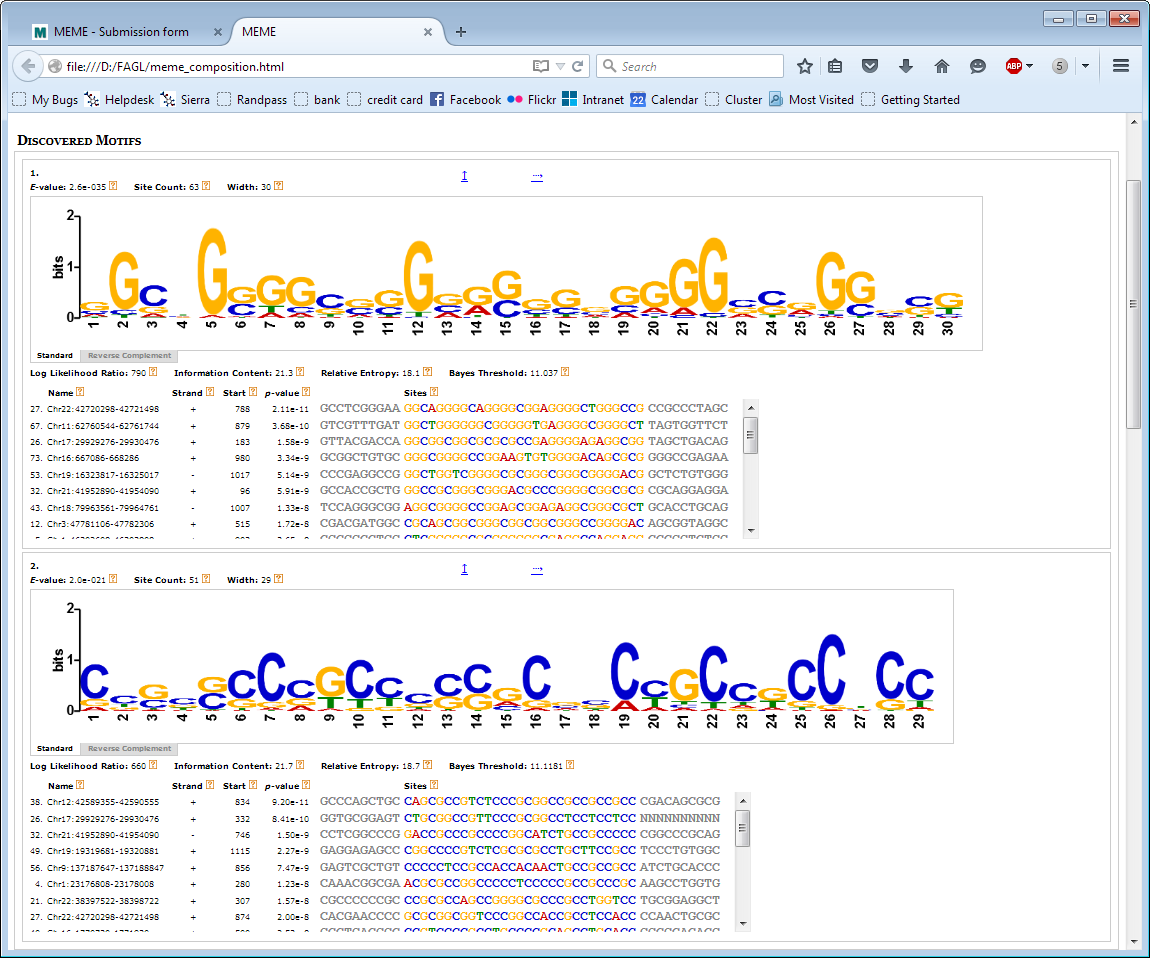 MEME tends to favour long compositionally biased motifs
Real motifs can be further down the list
Artefactual Result - Duplication
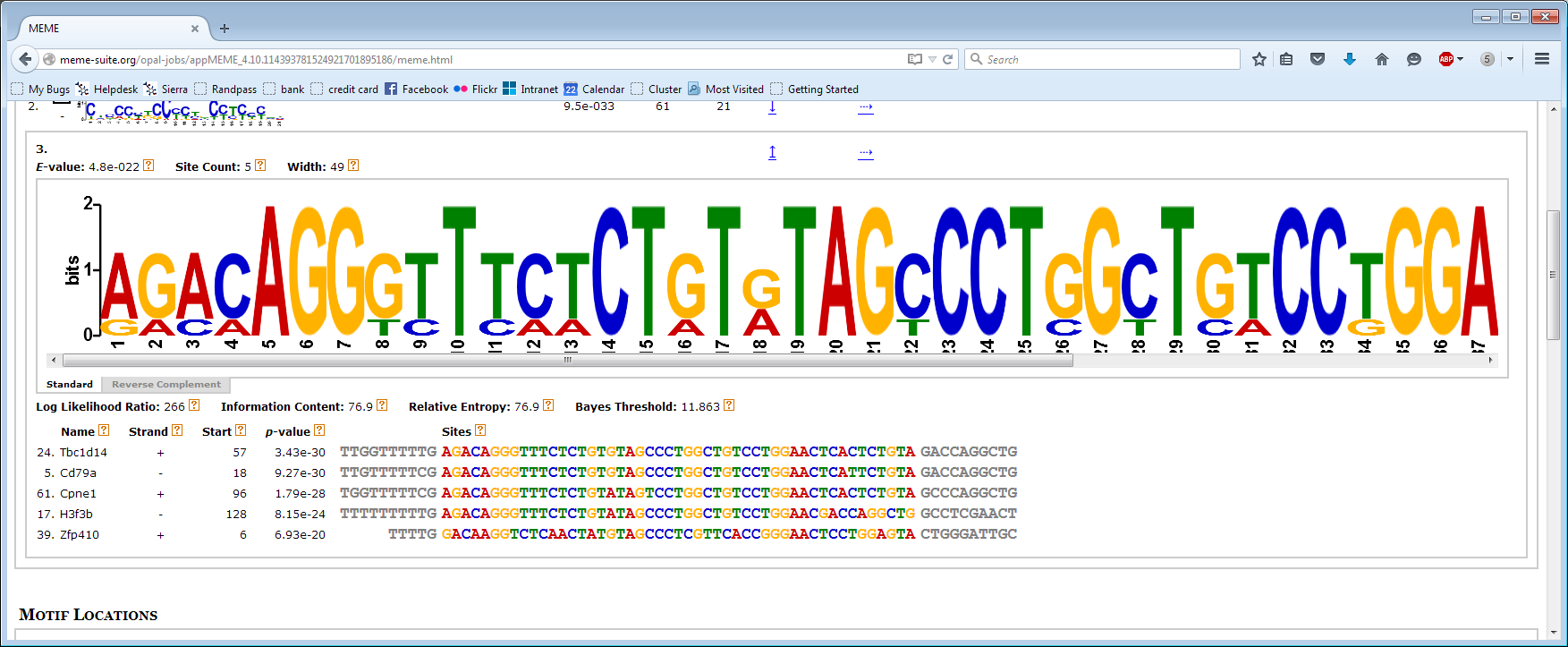 Multiple transcripts with the same promoter
Overlapping regions
AME – Known motif search
Quicker / easier than de-novo discovery
Limited to characterised binding sites
Can choose from common motif sources
Good place to start
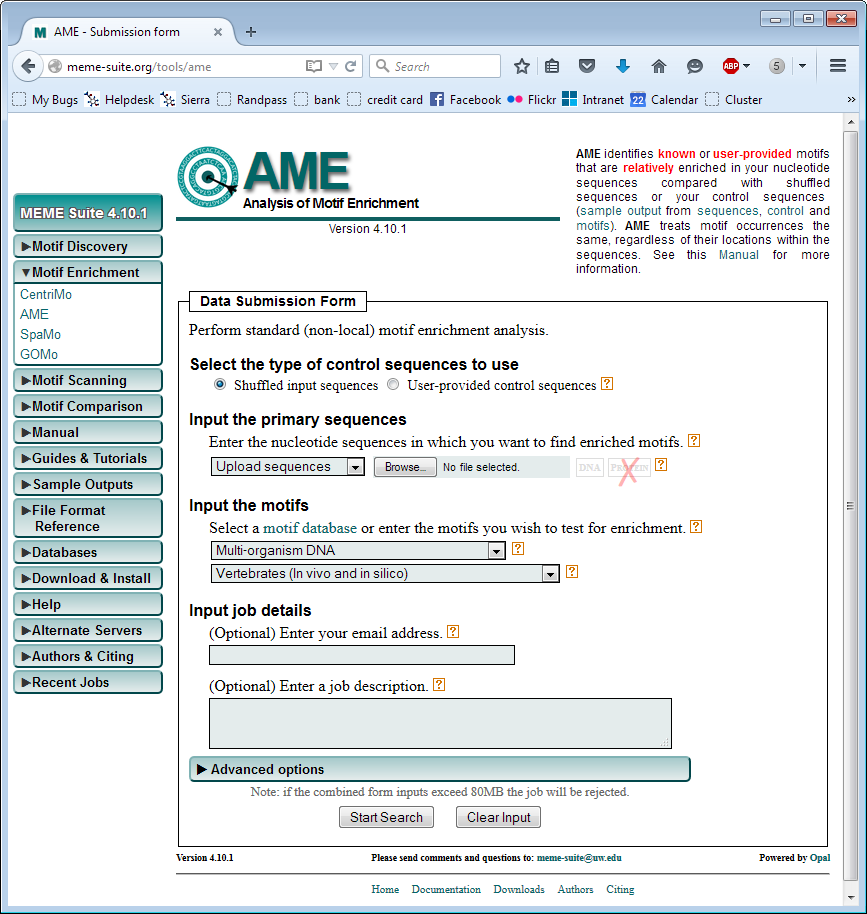 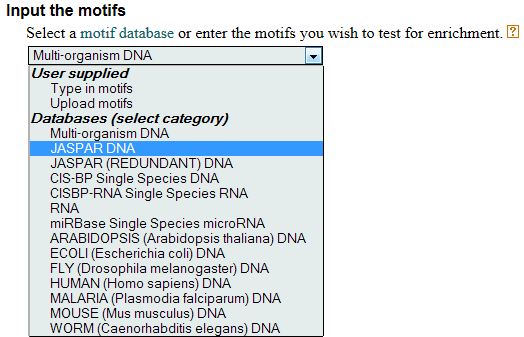 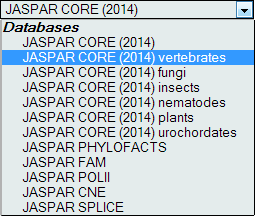 AME Result
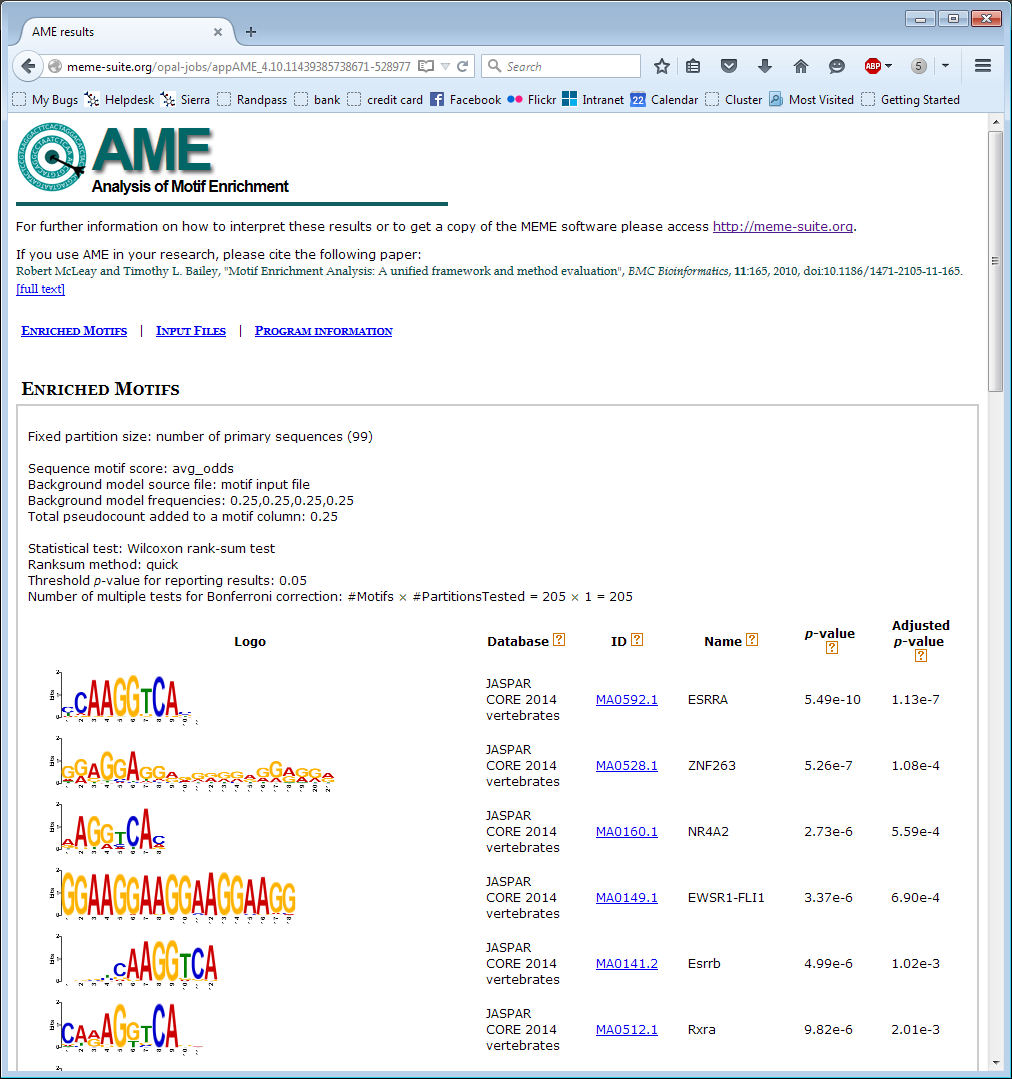 No additional detail

Could check for positional
Bias with CentriMo
Beware similar motifs
from different factors
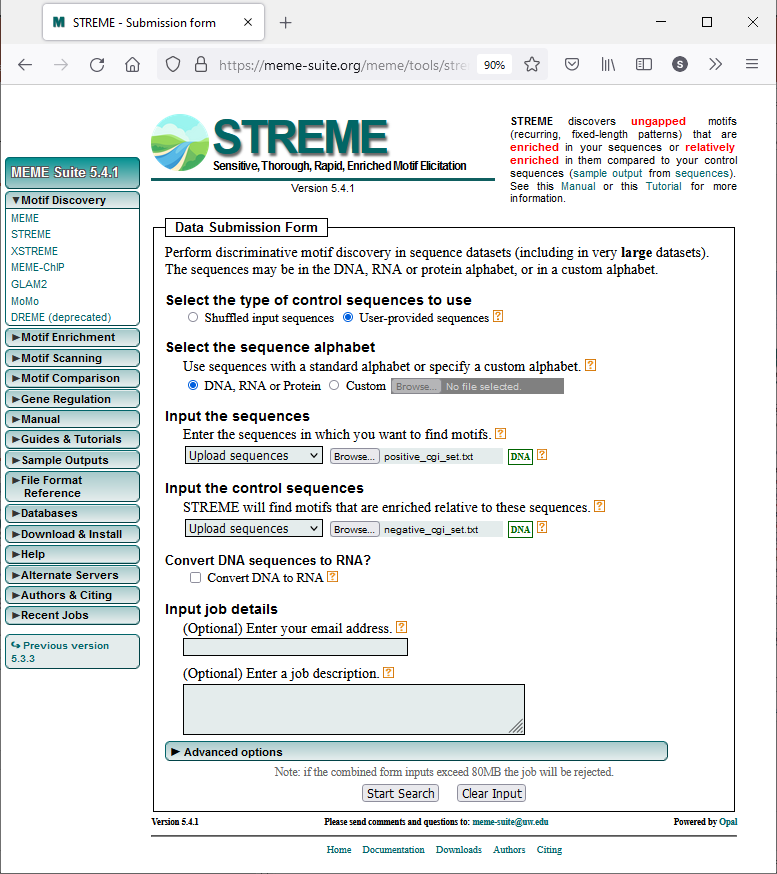 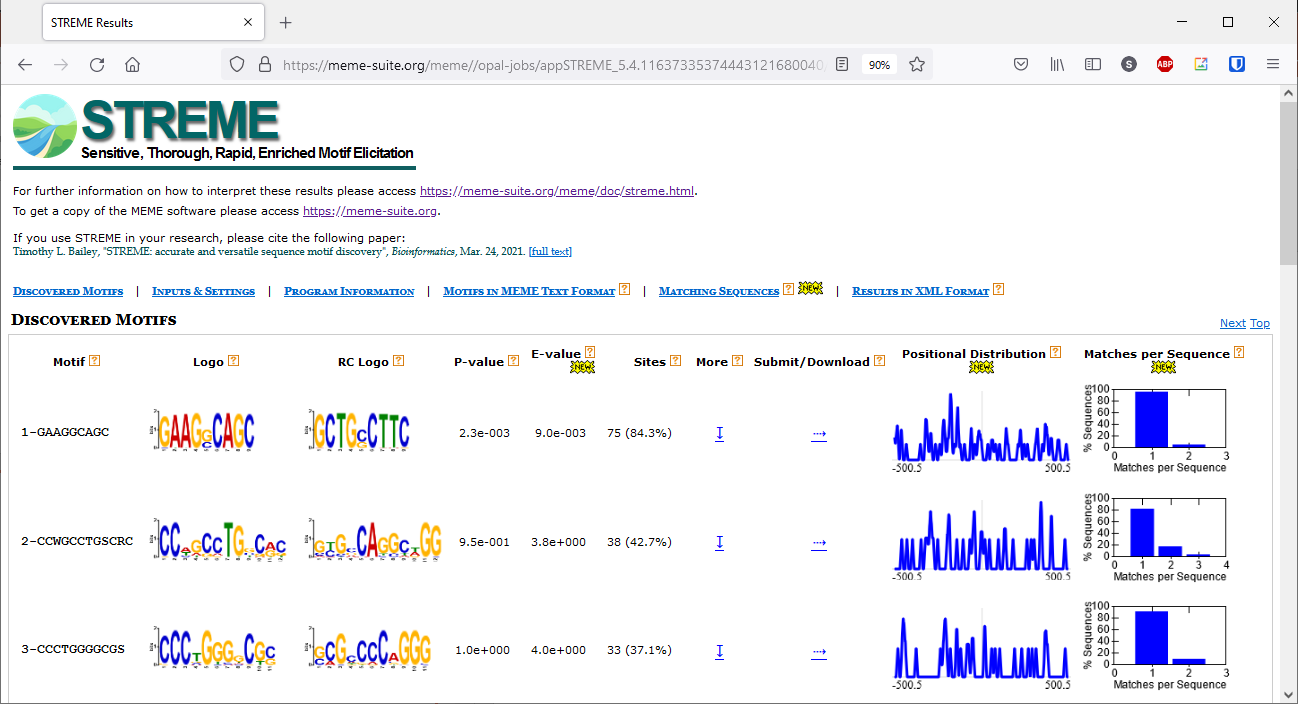 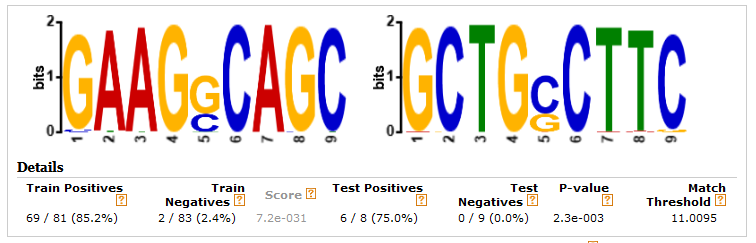 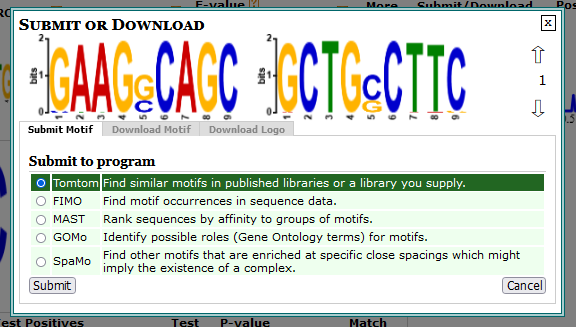 28
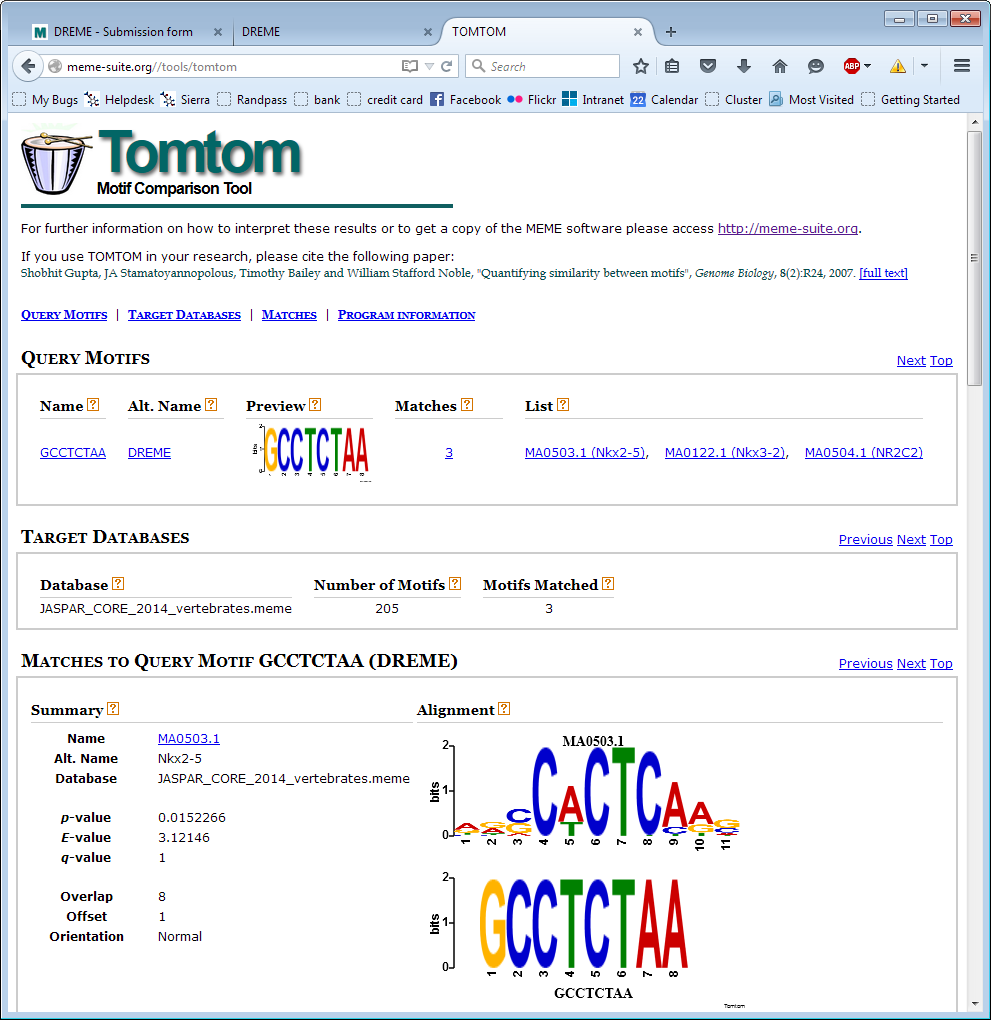 Motif Searching Exercise
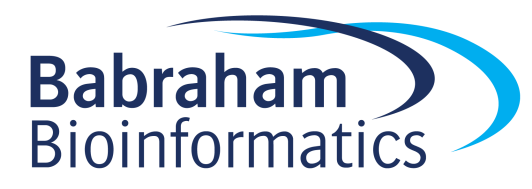